Реализация дополнительной образовательной программыс использованием технологий «Сказочные лабиринты игры».
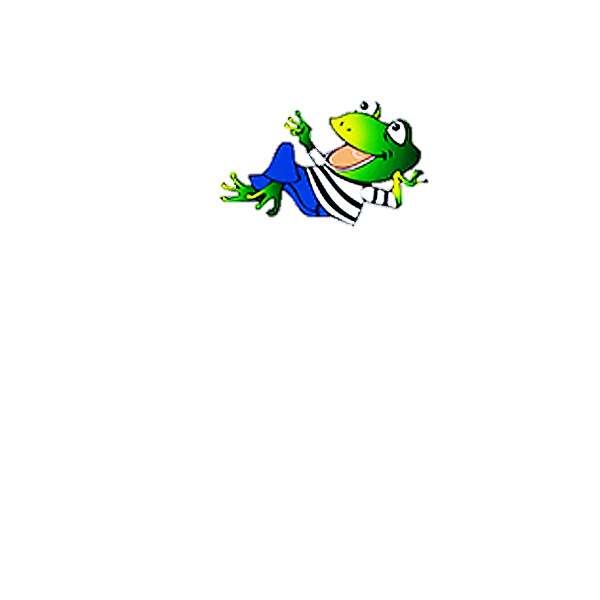 Матвеева А.Ф., МАДОУ «Детский сад № 404»
(ул. Дедюкина, 6а)
Всегда ли вам удаётся заинтересовать ребёнка?
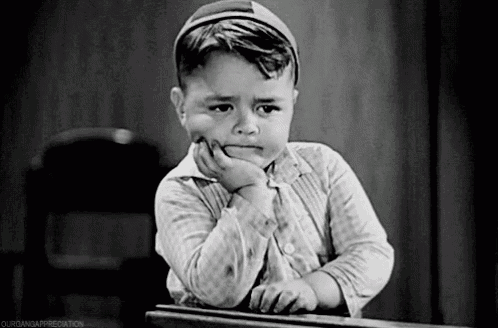 Самый эффективный способ познания мира ребенком – игра.
Технология «Сказочные лабиринты игры» – построение образовательного процесса в игре.
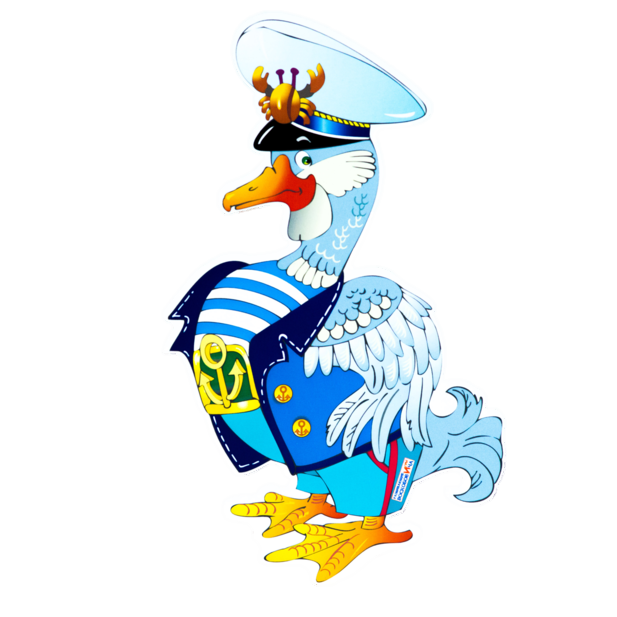 Особенности:
многофункциональность развивающих игр;
вариативность;
сказочность;
взаимосвязь развивающих пособий;
поэтапность;
творческий потенциал каждой игры;
Игра с «открытым кодом».
На протяжении учебного года велась кружковая деятельность в рамках Дополнительная Образования по развитию интеллектуально-творческих способностей, а также познавательных процессов у детей 3-4-х и 4-5-ти летс использованием игр В.Воскобовича:
Развитие познавательных способностей
1. Сенсорное развитие (восприятие: форма, цвет, размер)
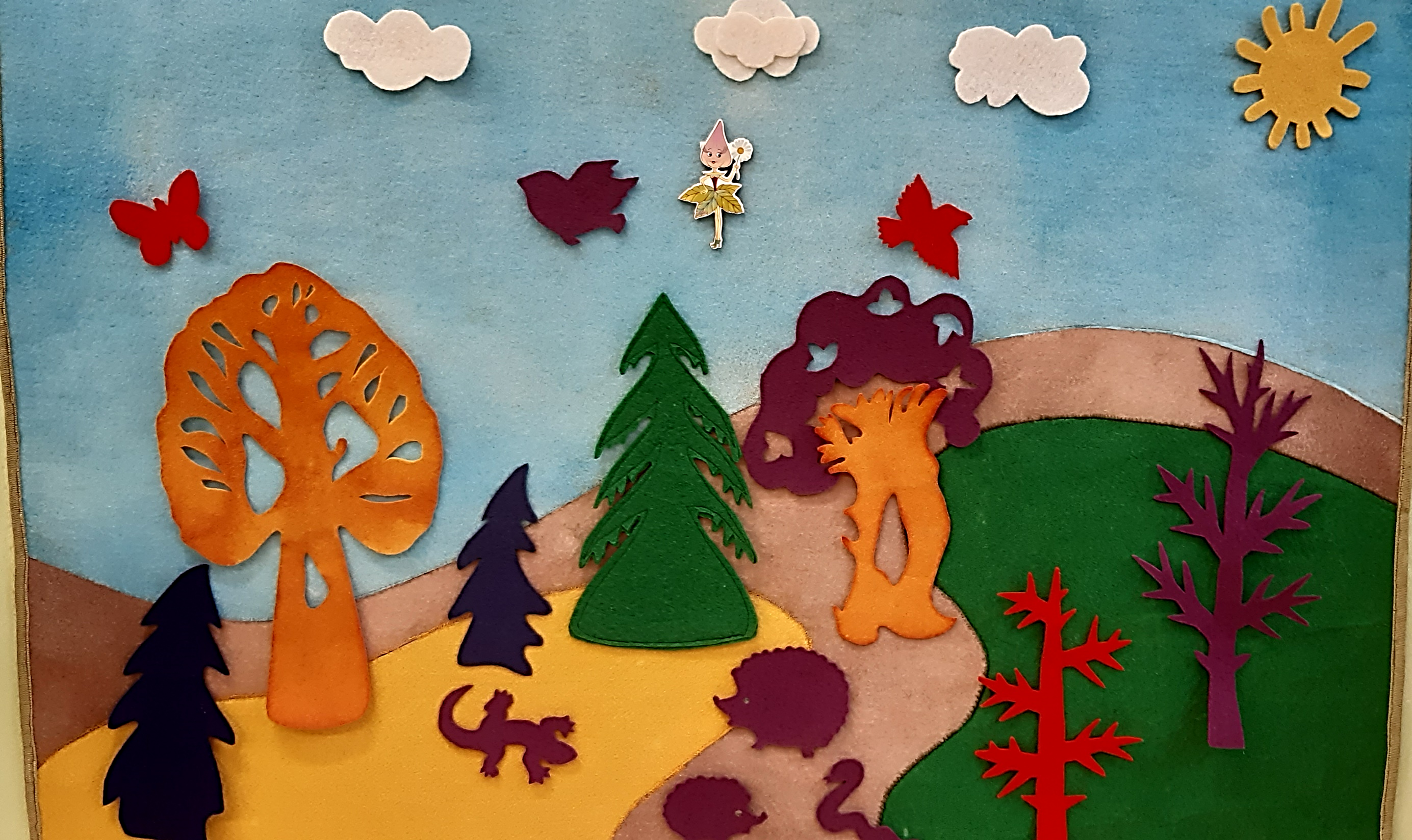 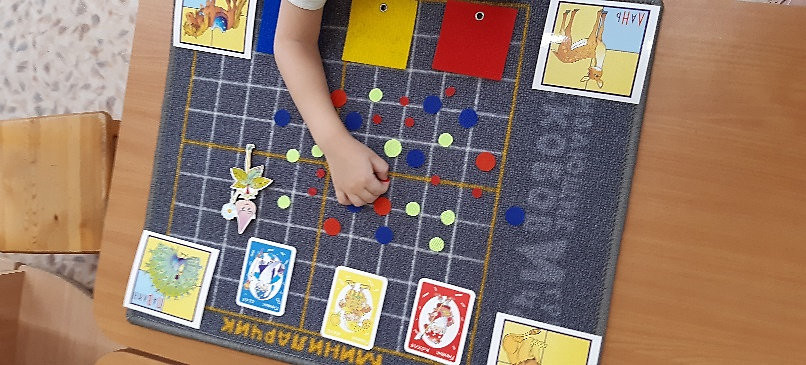 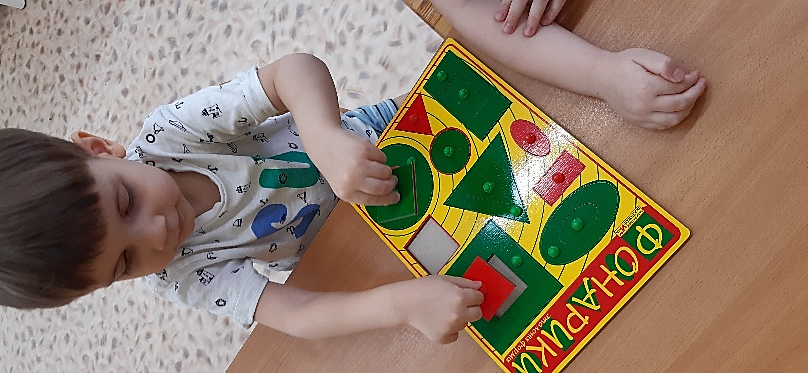 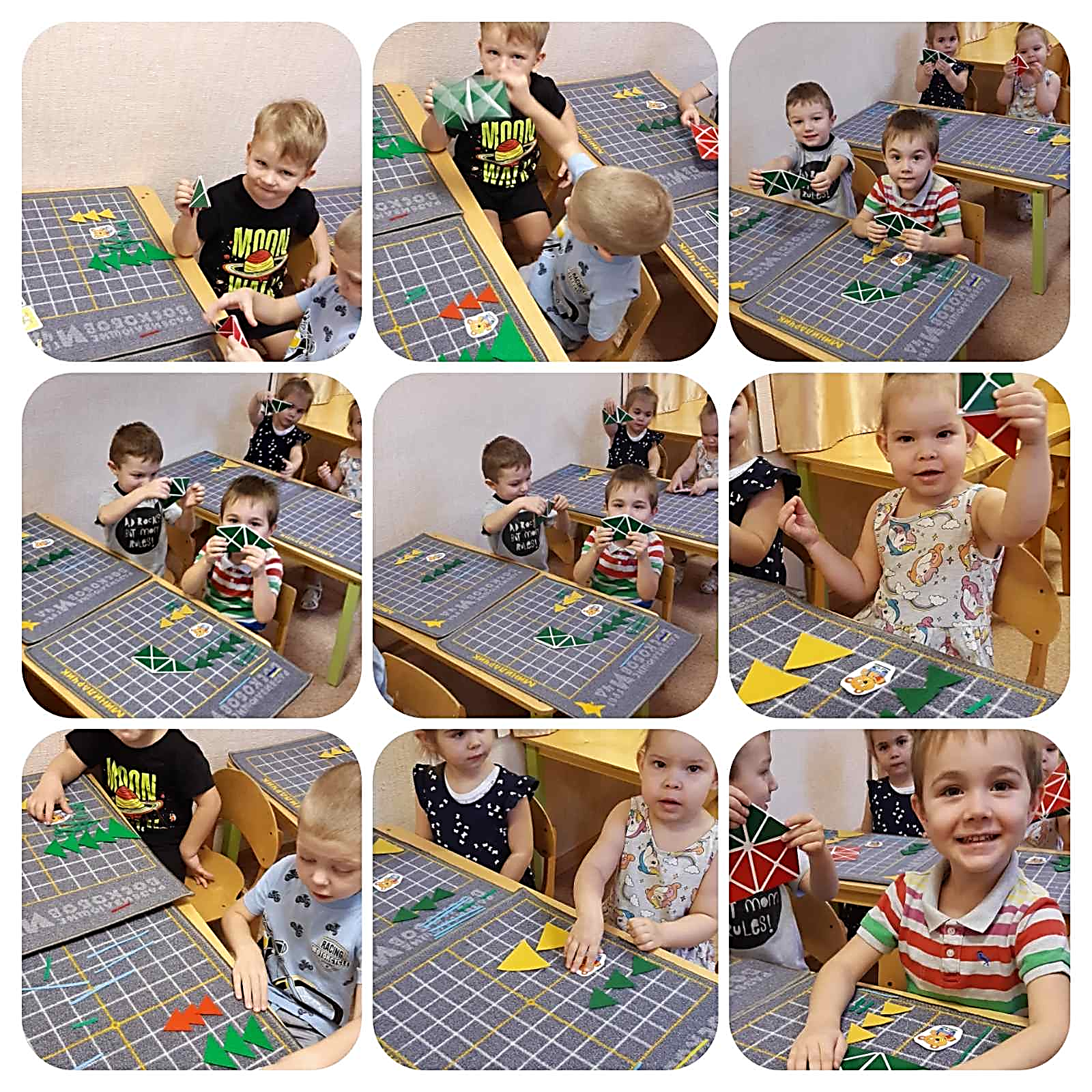 Развитие познавательных способностей
2. интеллектуальное развитие (мышление: анализ, синтез, обобщение , классификация)
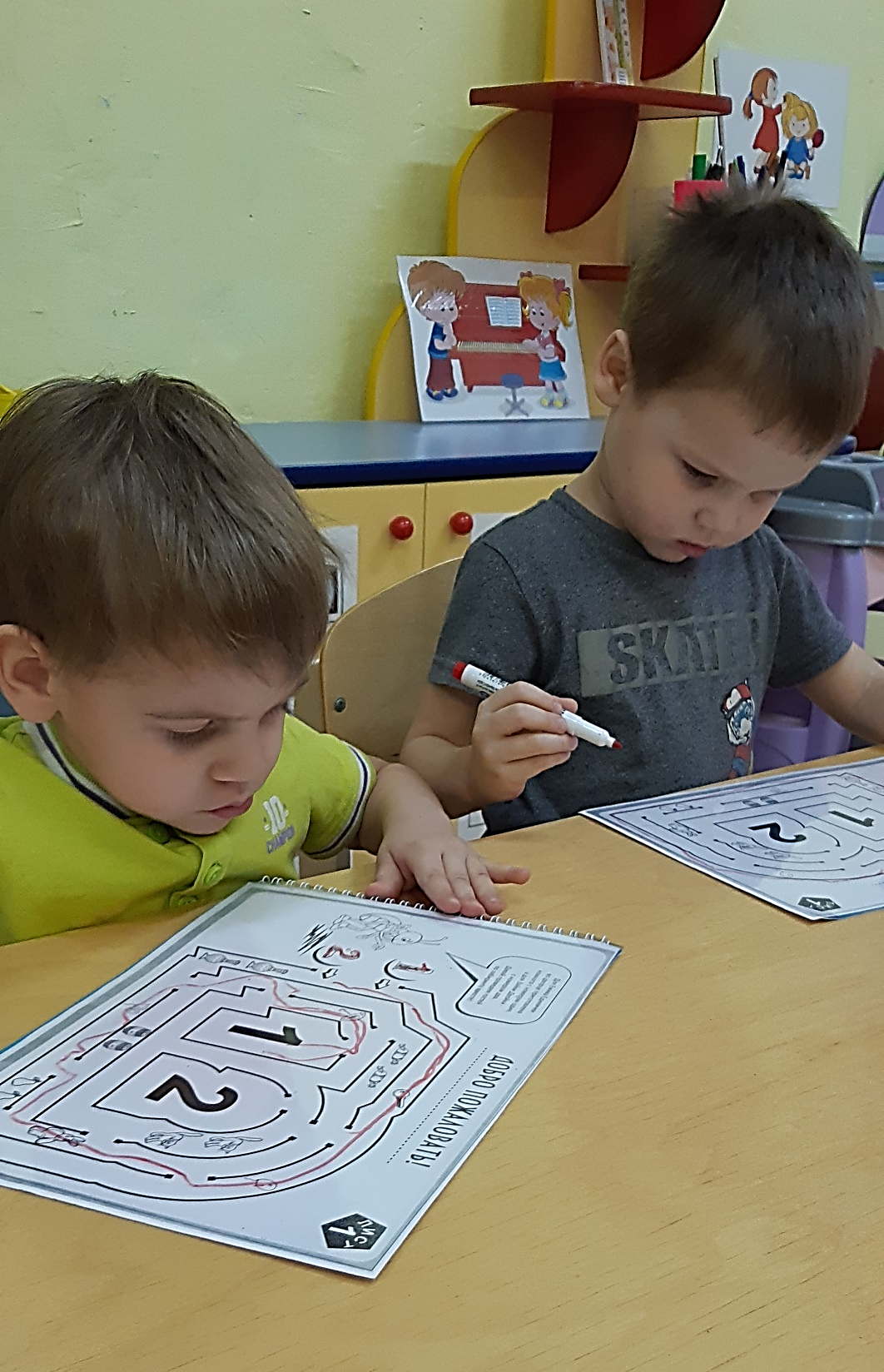 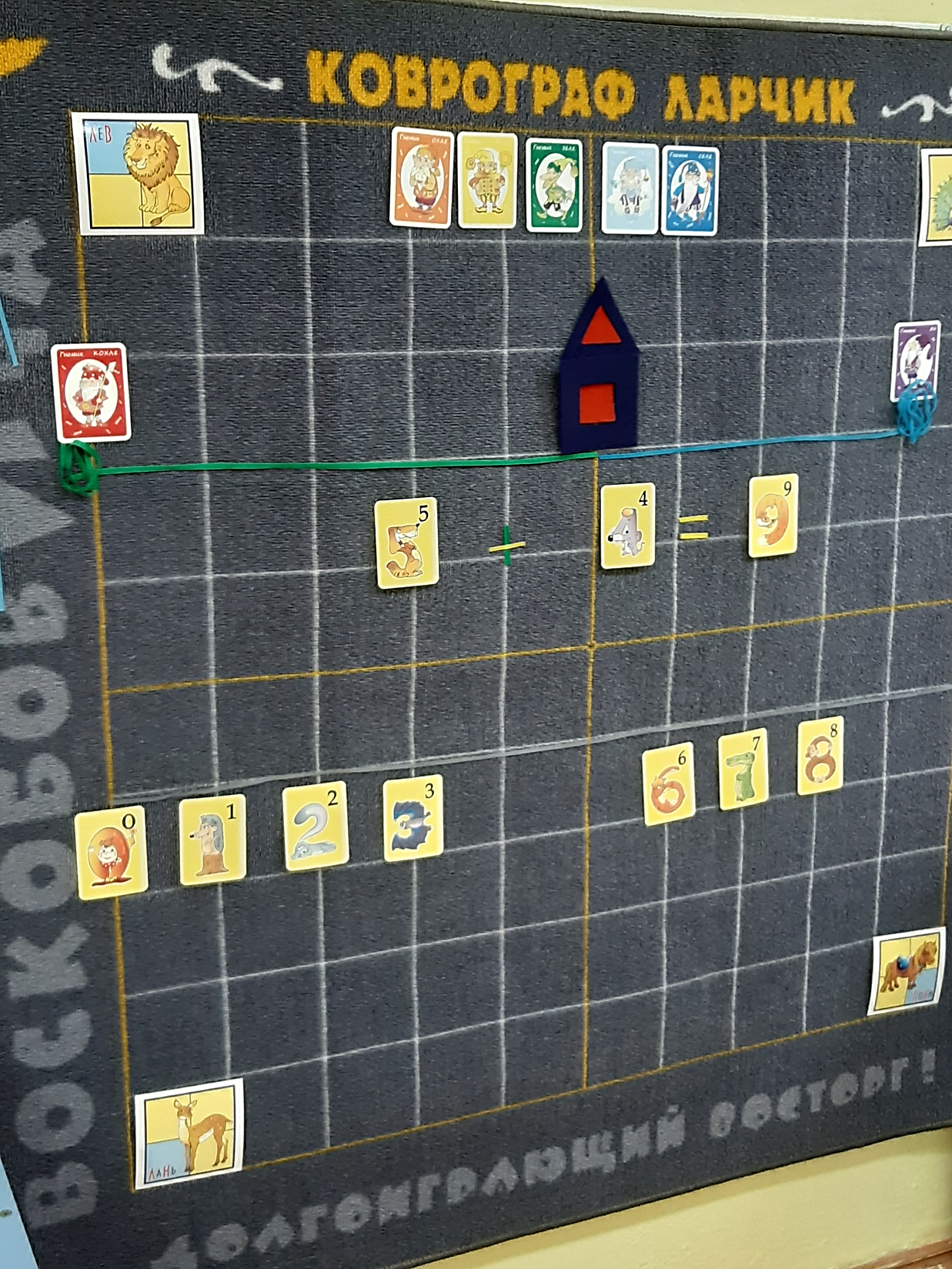 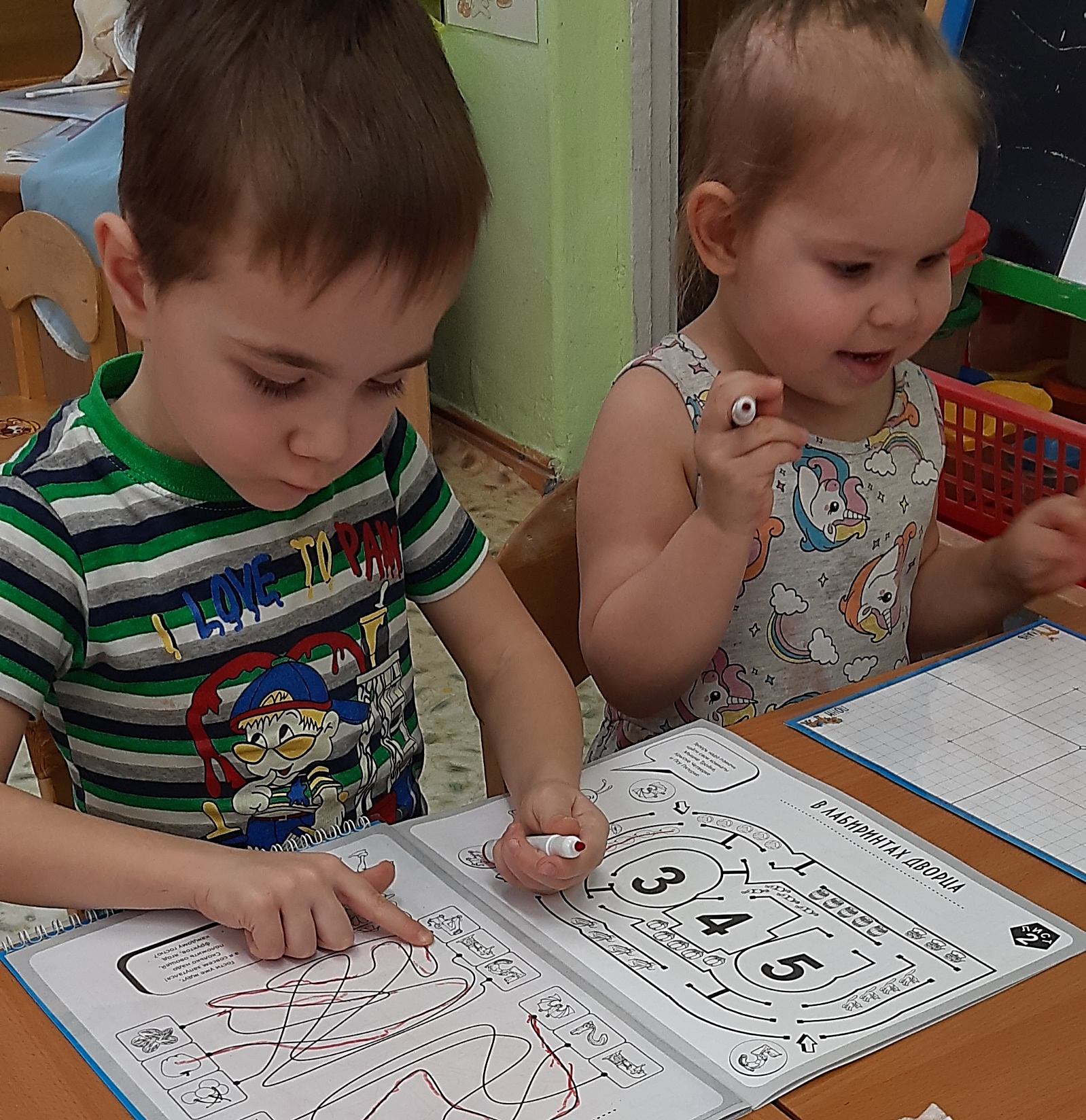 Развитие познавательных способностей
3. Творческое развитие (воображение)
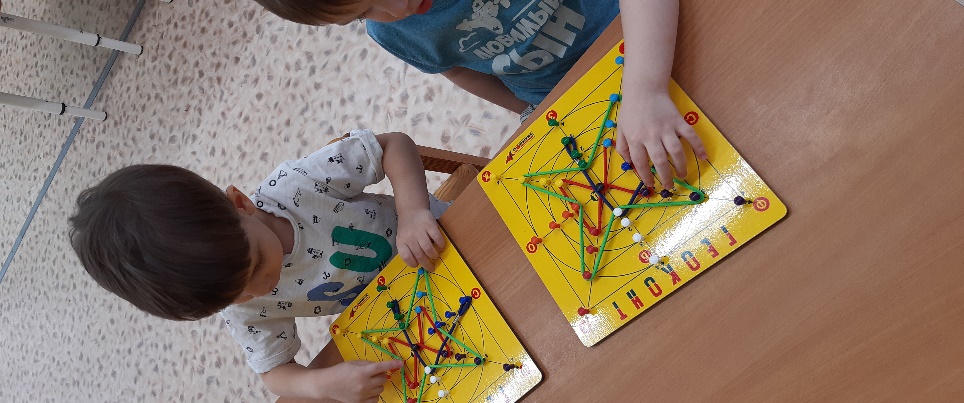 Развитие познавательных способностей
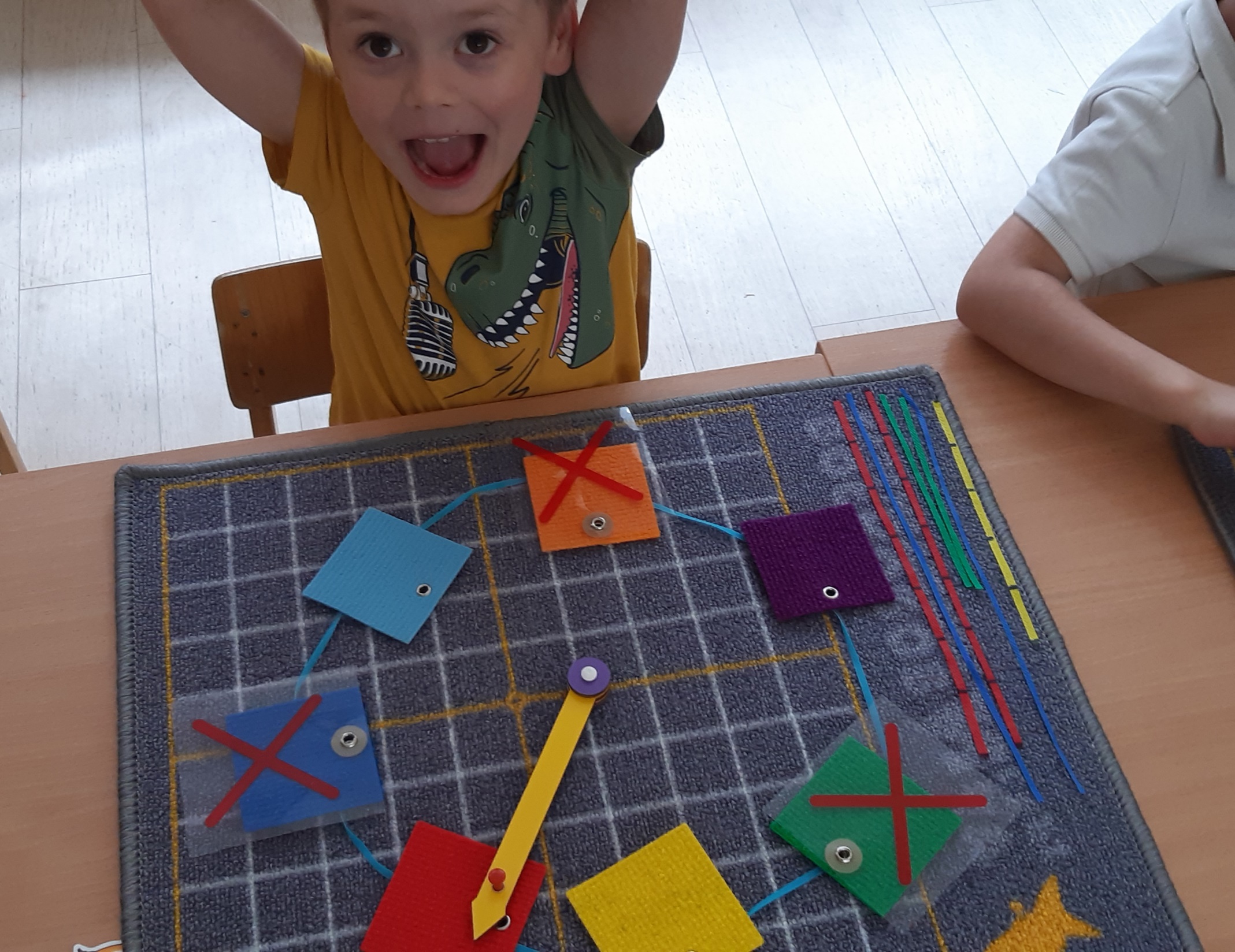 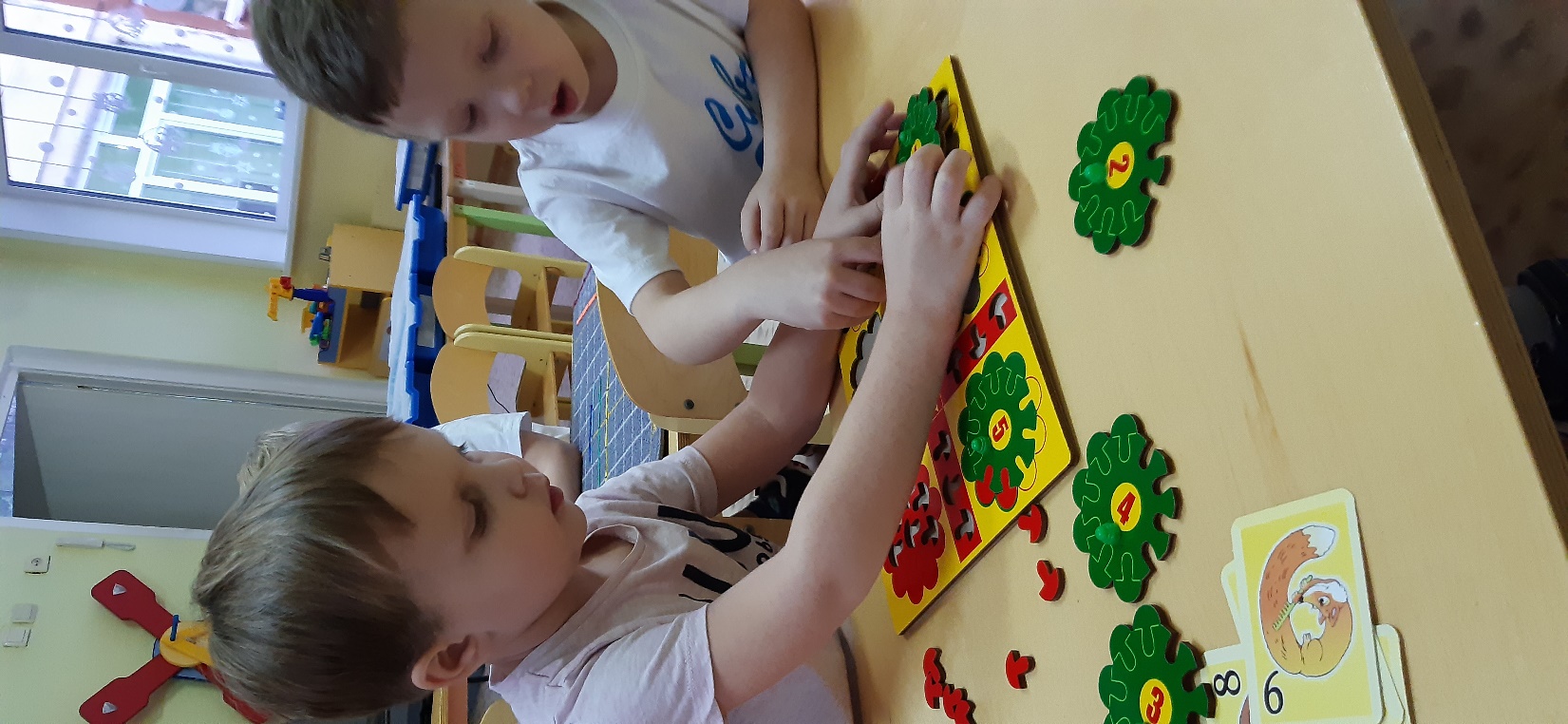 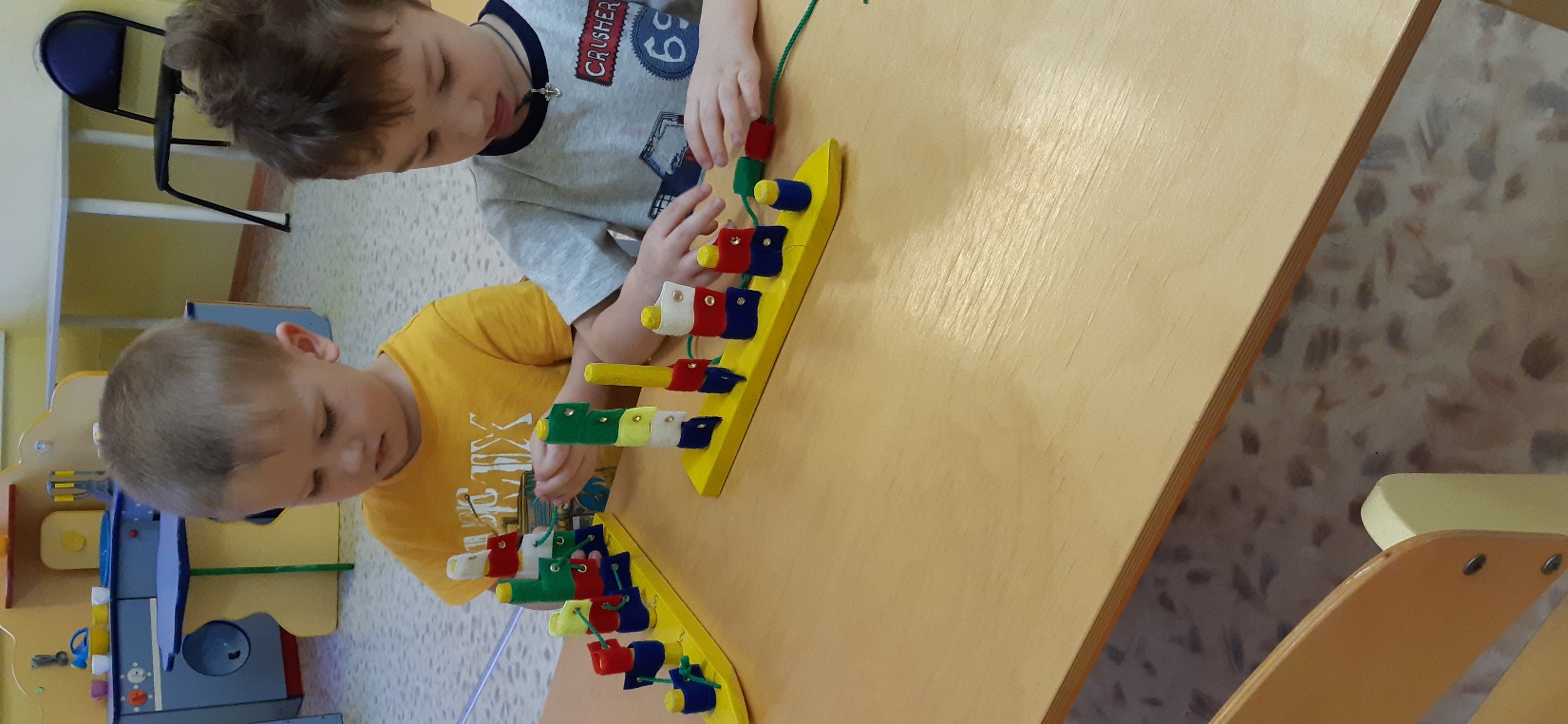 Результаты
Положительная динамика в освоении задач Программы;
   участие в мероприятиях в рамках ГМО:
Фестивале-конкурсе «Я играю в игры В.Воскобовича» (Диплом 3-й степени в номинации «Мои первые игры»;
фестивале педагогических находок в «Сказочных лабиринтах игры» (сертификат);
Мастер-класс «Развивающая предметно-пространственная среда «Фиолетовый лес» г.Новосибирск (сертификат);
Участие в рабочей группе ГМО по созданию картотеки игр для Миниларчика для детей младшего возраста;
Результаты
участие в онлайн игре с командой детей старшего возраста 
(2-е место)
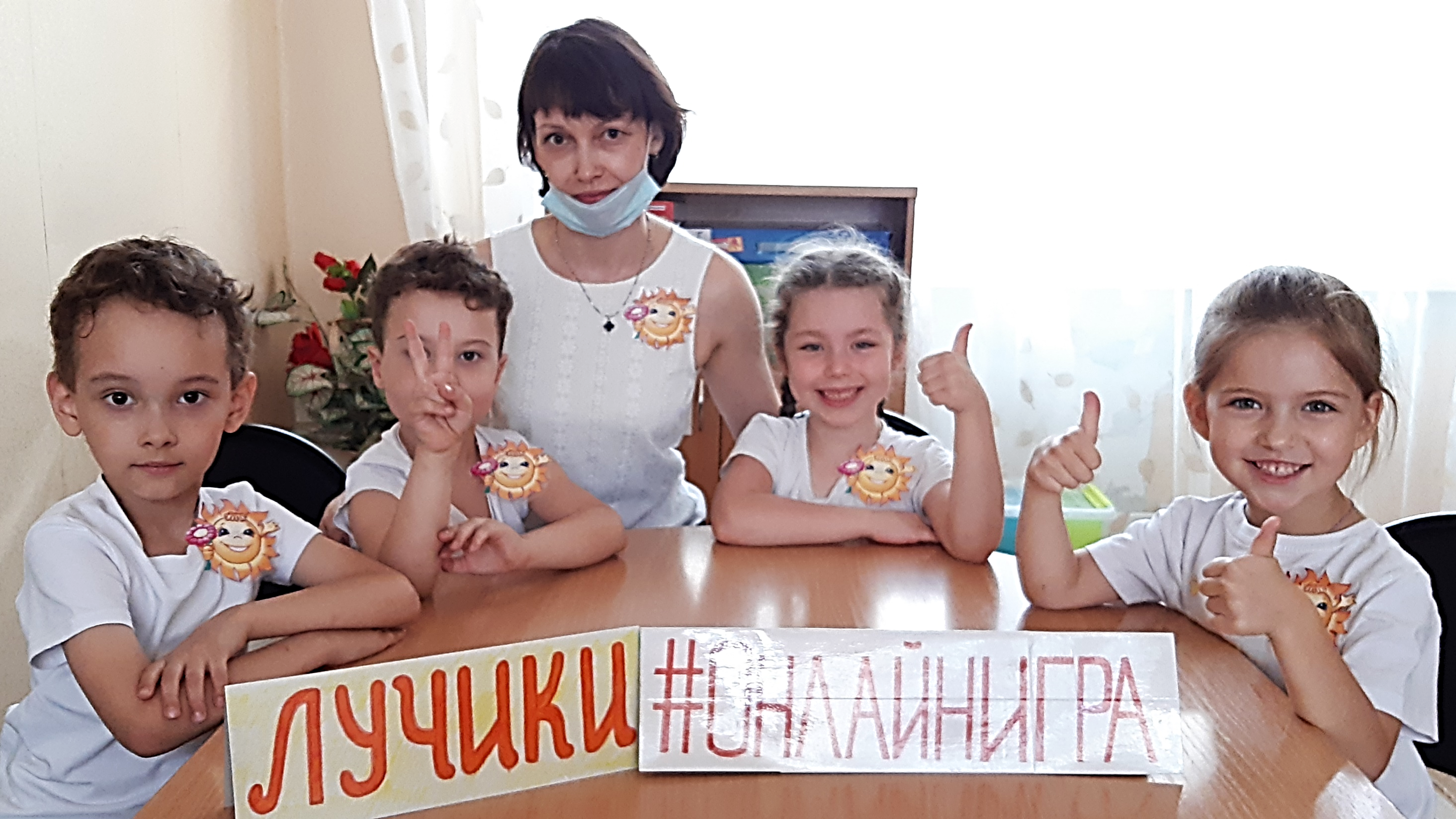